Администрация 
городского округа Тольятти
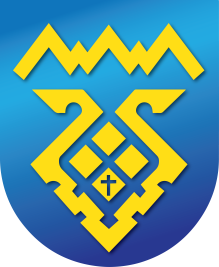 Общественные обсуждения проекта бюджета городского округа Тольятти на 2021 год и на плановый период 2022 и 2023 годов по департаменту по управлению муниципальным имуществом
администрации
городского округа Тольятти
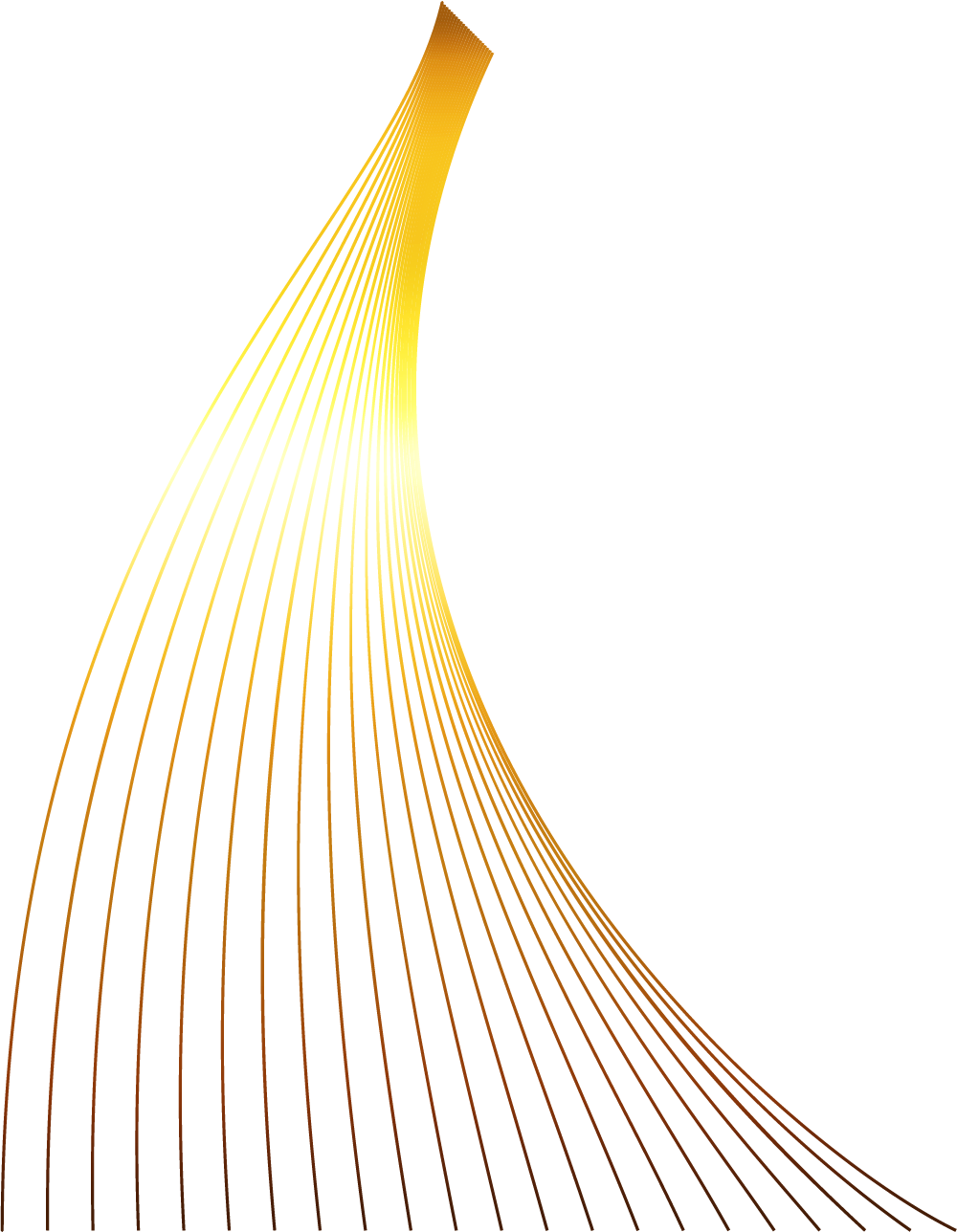 Докладчик: Сорокина Инна Олеговна

Руководитель департамента по управлению муниципальным имуществом
Департамент по управлению муниципальным имуществом
Предельный объем 
бюджетных ассигнований на 2021 год
 
  113 330 тыс. руб.
Программное 
направление расходов 
 
    93 681 тыс. руб.
Непрограммное направление расходов

   19 649 тыс. руб.
2
ТОЛЬЯТТИ 2020
Департамент по управлению муниципальным имуществом
Программное направление расходов 

  93 681 тыс. руб.
7 785 тыс. руб. 
на мероприятия в  рамках муниципальной программы «Развитие органов местного самоуправления городского округа Тольятти на 2017-2022 гг.»
85 896 тыс. руб. 
на мероприятия в  рамках муниципальной программы городского округа Тольятти «Молодой семье – доступное жилье» на 2014-2025 годы
3
ТОЛЬЯТТИ 2020
Департамент по управлению муниципальным имуществом
Муниципальная программа городского округа Тольятти 
«Развитие органов местного самоуправления
 городского округа Тольятти», 
утверждена постановлением мэрии городского округа Тольятти 
от 12.10.2016 № 3201-п/1
Направления расходов:
Оплата услуг по приему и переводу денежных средств физических лиц (платы) за пользование жилыми помещениями муниципального жилищного фонда (плата за наем) – 190 тыс. руб.;
Оплата НДС от реализации муниципального имущества – 4 933 тыс. руб.;
Инвентаризация объектов недвижимости – 1 246 тыс. руб.;
Оценка муниципальной собственности – 1 288 тыс. руб.;
Оплата за нотариальные услуги -128 тыс. руб.
Итого: 7 785 тыс. руб.
4
ТОЛЬЯТТИ 2020
Департамент по управлению муниципальным имуществом
Муниципальная программа городского округа Тольятти
 «Молодой семье  - доступное жилье» на 2014-2025 годы»,
утверждена постановлением мэрии городского округа Тольятти 
от 11.10.2013 № 3155-п/1
За счет софинансирования из бюджета городского округа в сумме 85 896 тыс.руб. планируется обеспечить жильем в 2021 году 436  молодых семей по списку участников подпрограммы «Молодой семье - доступное жилье».
5
ТОЛЬЯТТИ 2020
Департамент по управлению муниципальным имуществом
Непрограммное направление расходов 
    19 649 тыс. руб.
1. Оплата взносов на капитальный ремонт общего имущества в многоквартирных домов в доле муниципальной собственности –    17 721 тыс. руб.
2. Оплата за содержание и коммунальные услуги 46 временно-свободных жилых помещений муниципального жилищного фонда социального использования – 850 тыс. руб.;
3. Оказание услуг по вскрытию дверей и установке дверных замков на входные двери – 90 тыс. руб.;
4. Расходы по твердым коммунальным отходам – 78 тыс. руб.; 
5. Расходы по оплате НДС с договоров аренды, заключенные с  физическими лицами – 448 тыс. руб.
6. Формирование земельных участков – 462 тыс. руб.
6
ТОЛЬЯТТИ 2020
Департамент по управлению муниципальным имуществом
Предельный объем 
бюджетных ассигнований на плановый период
2022 год 
 
    113 330 тыс. руб.
2023 год

   113 330 тыс. руб.
7
ТОЛЬЯТТИ 2020
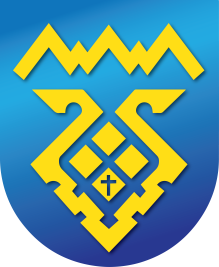 Благодарим за внимание!
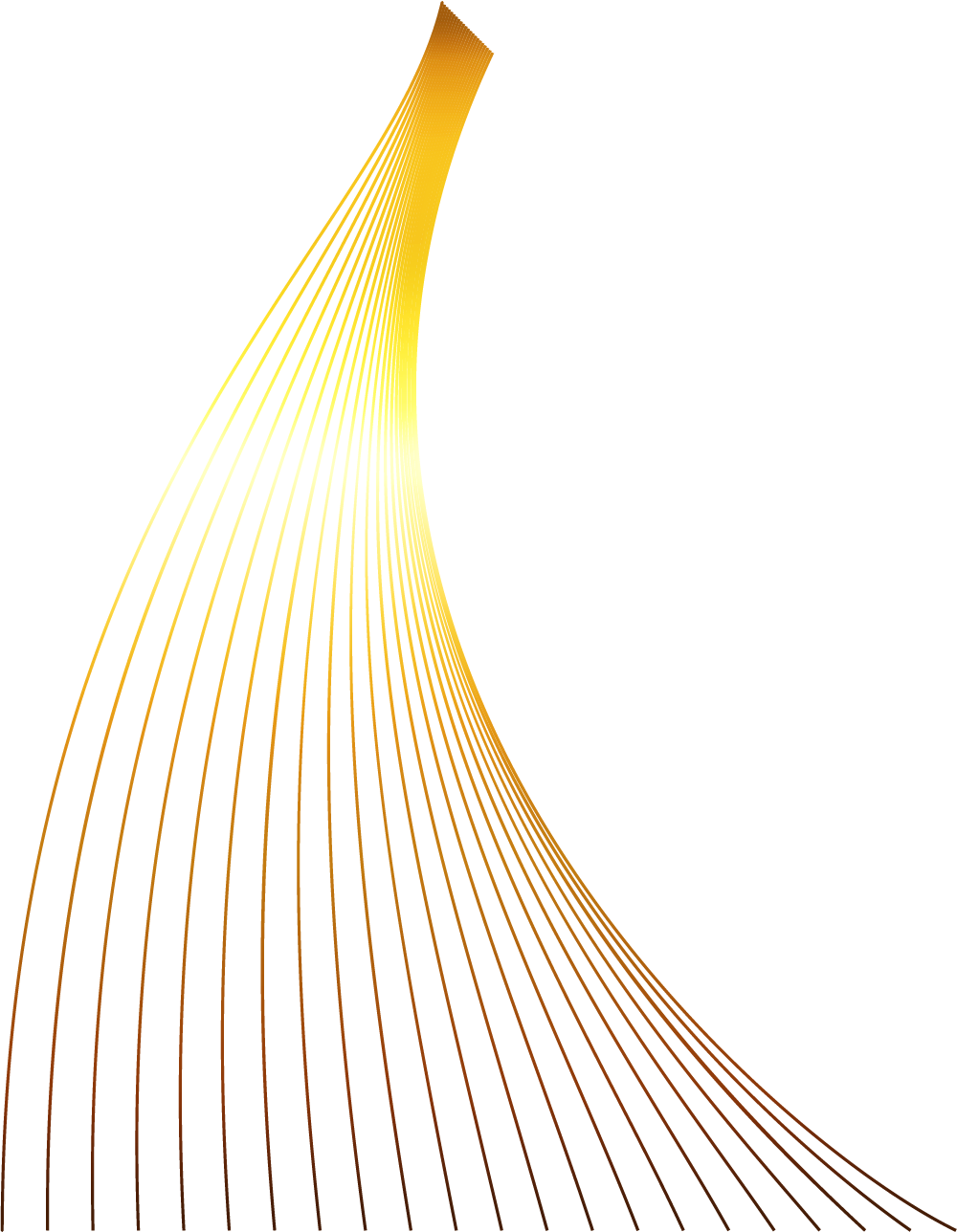